Тема урока:
«Противоположные 
числа»
Что будем изучать сегодня?
Расположи ответы примеров с буквами в порядке убывания:
 И (5*1,4)
Л (9-3,2)
Ч (2,3+5,7)
А (6:12)
С (2,35+4,5)
Что будем изучать сегодня?
Расположи ответы примеров вместе с буквами в порядке убывания:
 И (5*1,4=7)
Л (9-3,2=5,8)
Ч (2,3+5,7=8)
А (6:12=1/2)
С (2,35+4,5=6,85)
Числа
ЧИСЛА
Уличный термометр
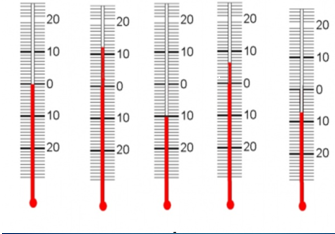 Шкала глубин морей и высоты гор
Натуральные числа
Положительные числа
+1, +2, +3, +4, +5, +6, +7, +8, +9…
Отрицательные числа
-1, -2, -3, -4, -5,-6, -7,-8,-9…
АНТОНИМЫ 
(слова противоположные по значению)
Маленький - …
Старый - …
Спускаться - …
Вперед - …
Теплый - …
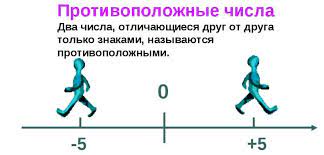 Натуральное число и отрицательное число, полученное из натурального приписыванием к нему знака «минус», называются противоположными числами.
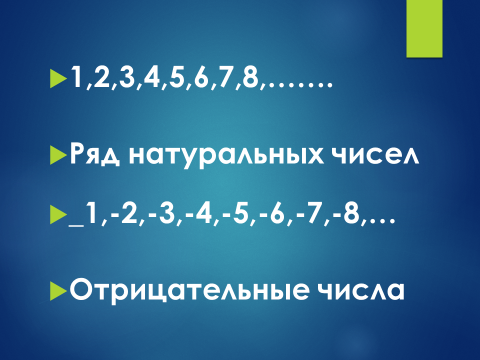 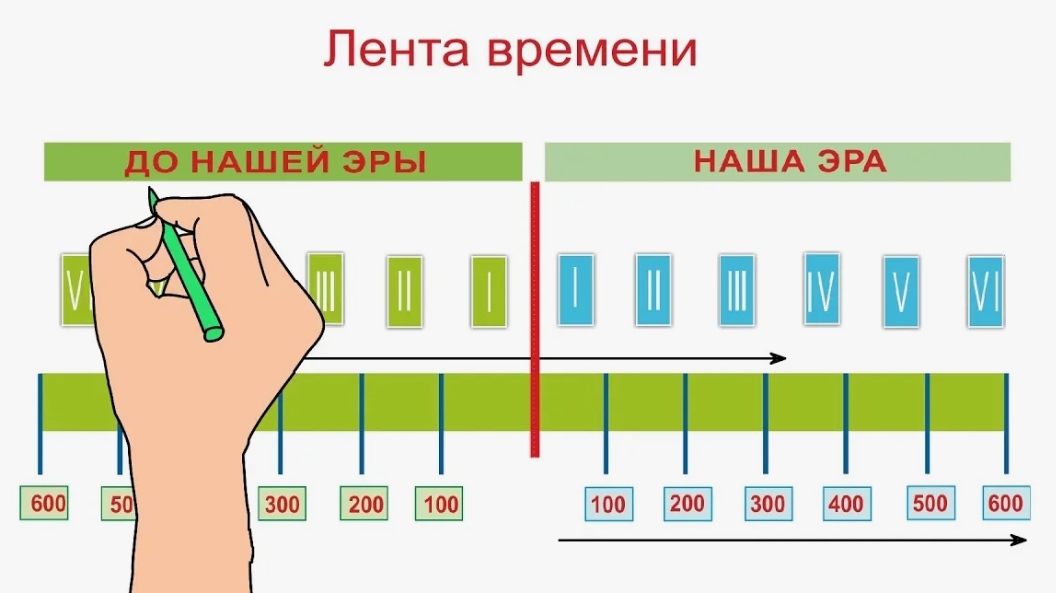 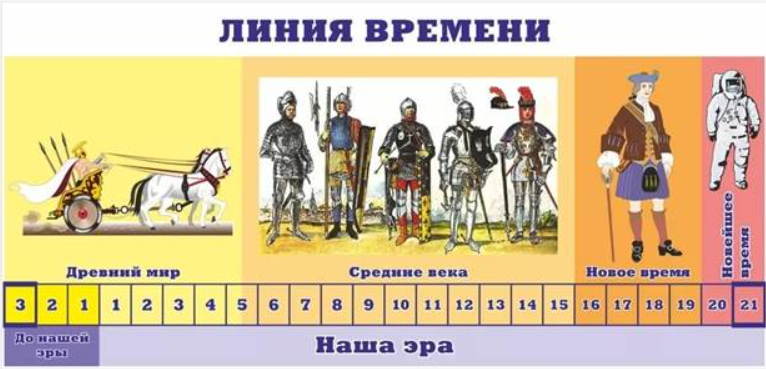 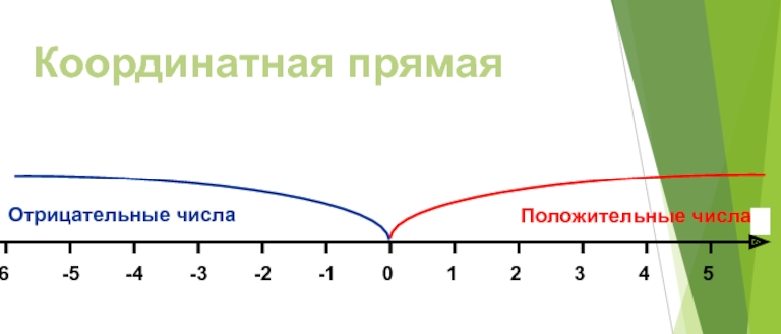 Тема урока:
«Противоположные 
числа»
Для каждого числа есть только одно противоположное ему число!
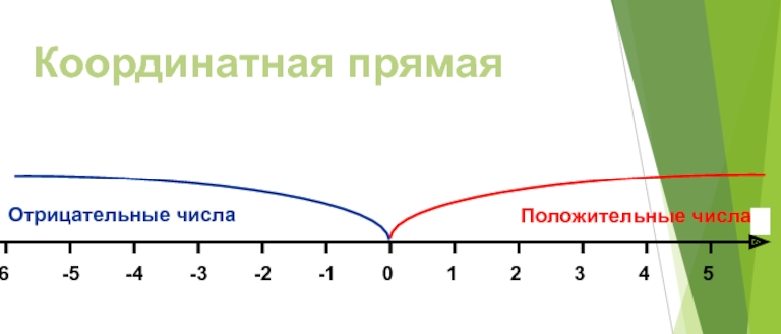 Число 0 занимает особое положение: оно не относится ни к положительным, ни к отрицательным числам, а разделяет их и противоположно само себе
Число, противоположное числу a, обозначают  –а:

если а=5, то –а=-5
если а=-5, то –а = -(-5)=5
если а=0, то –а=0
0 противоположен сам себе!
НЕ ИМЕЕТ СМЫСЛА ЗАПИСЬ!     - - 5
Натуральные числа, противоположные им отрицательные числа и число 0 объединяют одним словом  - ЦЕЛЫЕ числа.
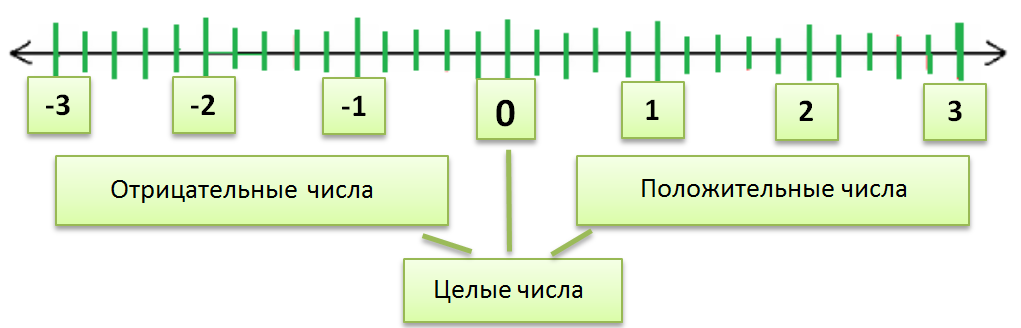 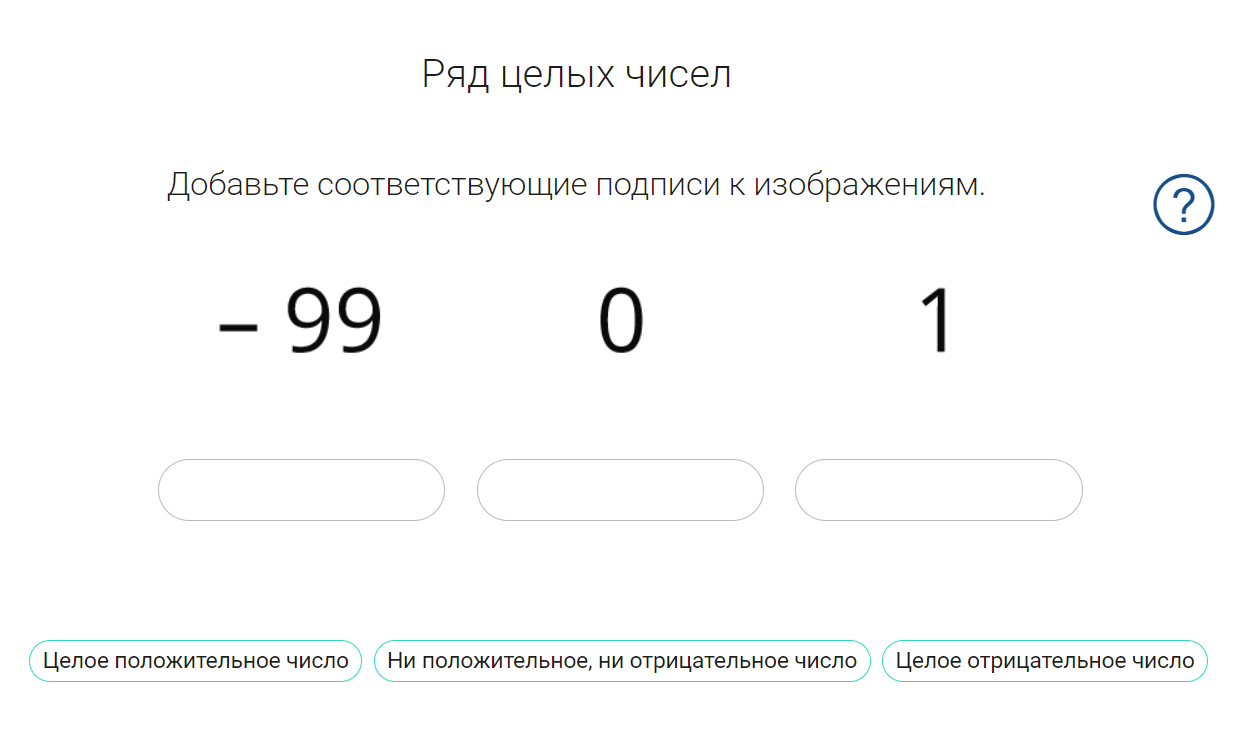 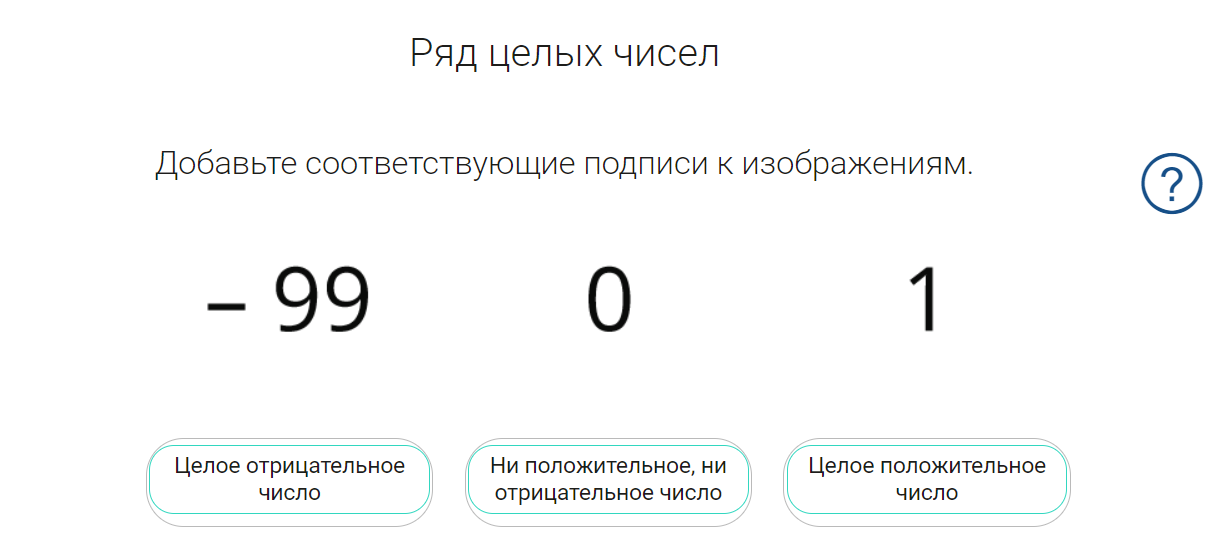 Найди соответствие
Вырази с помощью положительных и отрицательных чисел
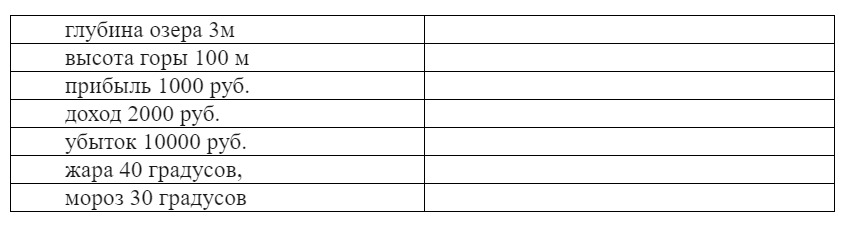 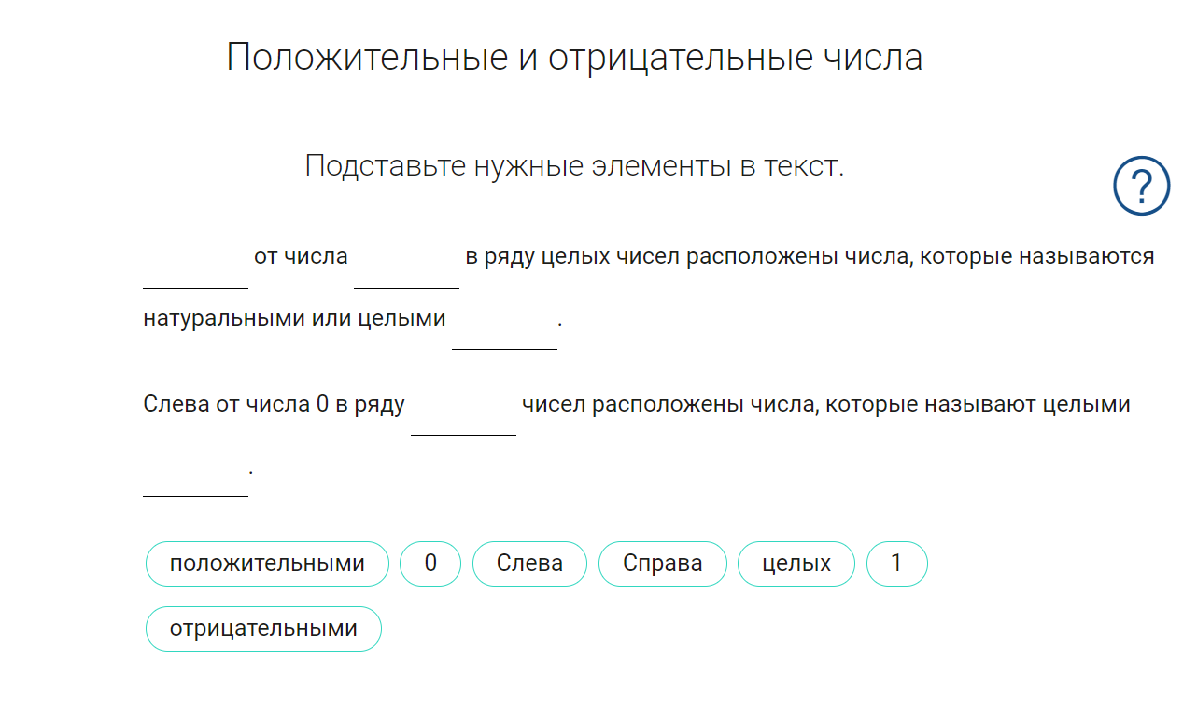 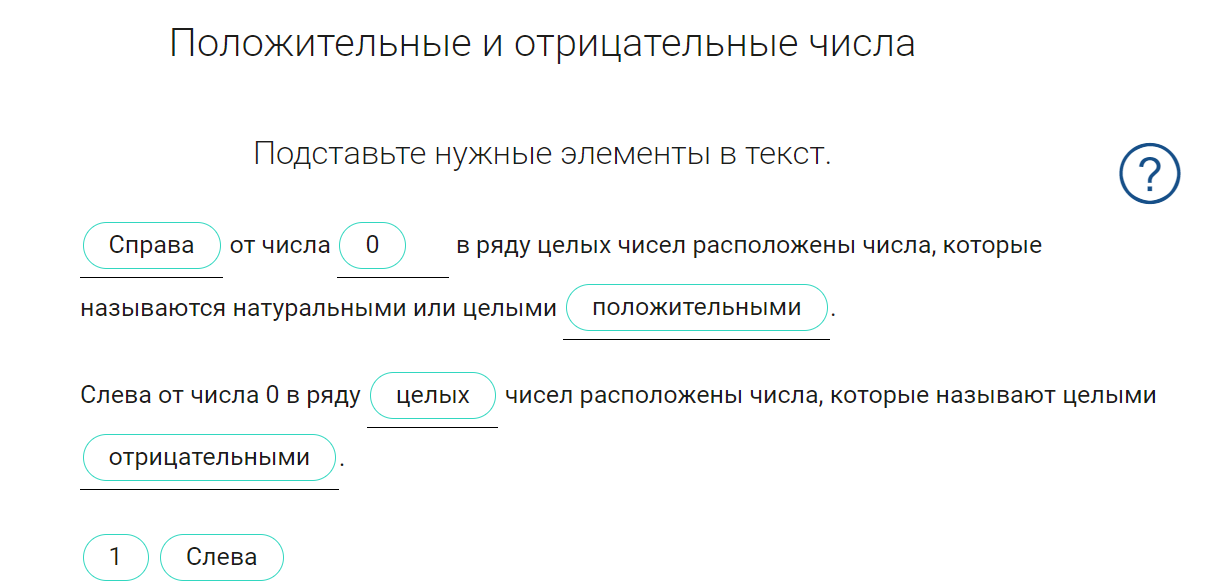 Наши итоги урока:
мы узнали:
что такое отрицательные числа; что такое противоположные числа; что такое целые числа
мы научились:
Находить их среди других чисел, приводить примеры использования в жизни отрицательных чисел;
Теперь мы можем:
Решать задачи на данную тему и давать объяснения своим математическим действиям при решении этих задач.